Pedagogická psychologie
jaro 2014
Mgr. Zuzana Kročáková
cíl předmětu
... být užitečný
... být inspirací
NAVRHOVANÁ TÉMATA
jak vytvářet a  posilovat vnitřní motivaci žáků, práce s osobním cílem
jak pracovat s hodnocením, aby pomáhalo
jak udělat z rodiče partnera a neudělat nepřítele
co je to vědomé řízení třídy, jak to funguje
jak zvládat obtížnější situace – námitky, osobní invektivy, konflikty
co pomáhá k udržování kázně
stress management
PODMÍNKY ZAKONČENÍ PŘEDMĚTU
vypracování dvou „domácích úkolů“ 
písemný test
ZADÁNÍ 1. domácího úkolu
Napište krátký souvislý text o tom, co je vaší motivací pracovat ve školství, na vzdělávání a výchově.
Popište změny této motivace v průběhu času.
Uvažujte o tom, co by z vaší práce muselo zmizet, aby už vás nebavila.
Napište, čím sytíte svou motivaci. Co děláte pro to, aby nevyhasla.
„Vědomě učíme to, co víme, nevědomě to, co jsme.“
Fred Korthagen
ZDROJE JISTOTY, STABILITY
7
Pedagog a sebepoznání
CO POTŘEBUJU VĚDĚT O SOBĚ?
vzhledem ke své pedagogické profesi
aby mi to pomohlo být dobrým/lepším?
aby mi to pomohlo být spokojený?
8
Co potřebuju vědět o sobě?
9
Jak vytvářet a  posilovat vnitřní motivaci žáků
Práce s osobním cílem
Pyramida potřeb podle Maslowa
Pyramida potřeb podle Maslowa
Neuspokojení potřeb
Které potřeby jsou ve škole často neuspokojeny?


Co se stane, pokud nejsou potřeby uspokojovány?
Co z toho vyplývá pro výuku?
Proč jste se někdy v životě učili něco, co jste se učit nemuseli?
Jak funguje mozek?
Jsme evolučně „odsouzeni“ učit se, to nám umožňuje přizpůsobit se a přežít.
Mozek přemýšlí rád, při řešení problémů vyplavuje do krve endorfiny.
Paměť je nastavena tak, že dobře uchovává věci, které nám dávají smysl, v nichž vidíme užitek.
Smysl zároveň slouží jako motivace učit se. 
Dává nám to smysl, protože:
je to pro nás užitečné, přináší to nějaký zisk
získáváme tím sociální kredit, status
vědění je moc, usnadňuje nám řešit problémy
vědět je exkluzivní a dává exkluzivitu svému nositeli
MOTIVACE A UČENÍ
Člověk je k učení předurčen, připraven, nastaven…

Rodí se nedokonalý, aby se mohl učit.
Učení mu poskytuje evoluční výhodu adaptace na vnější přírodní i sociální podmínky.

Při pochopení věcí mozek vyplavuje endorfiny, učení nám přináší uspokojení.

     Tudíž není pravda, že kdyby děti nebyly k učení nuceny, nic by se nenaučily.
Jaká by měla být škola, do které byste chodili, i kdybyste nemuseli?
3 S vnitřní motivace k učení
SVOBODA
= rádi se učíme to, co si sami vybereme, způsobem a v čase, který 	vyhovuje našemu způsobu práce s informacemi
SMYSL
= informace a dovednosti, které nám dávají smysl, připadají nám užitečné v nejširším smyslu slova, paměť dobře uchovává a my máme přirozenou touhu se je naučit
SPOLUPRÁCE
= učení je snazší, můžeme-li si zvolit sociální prostředí, v němž se učíme; přítomnost druhých nás motivuje a inspiruje
Jana Nováčková: Mýty ve vzdělávání
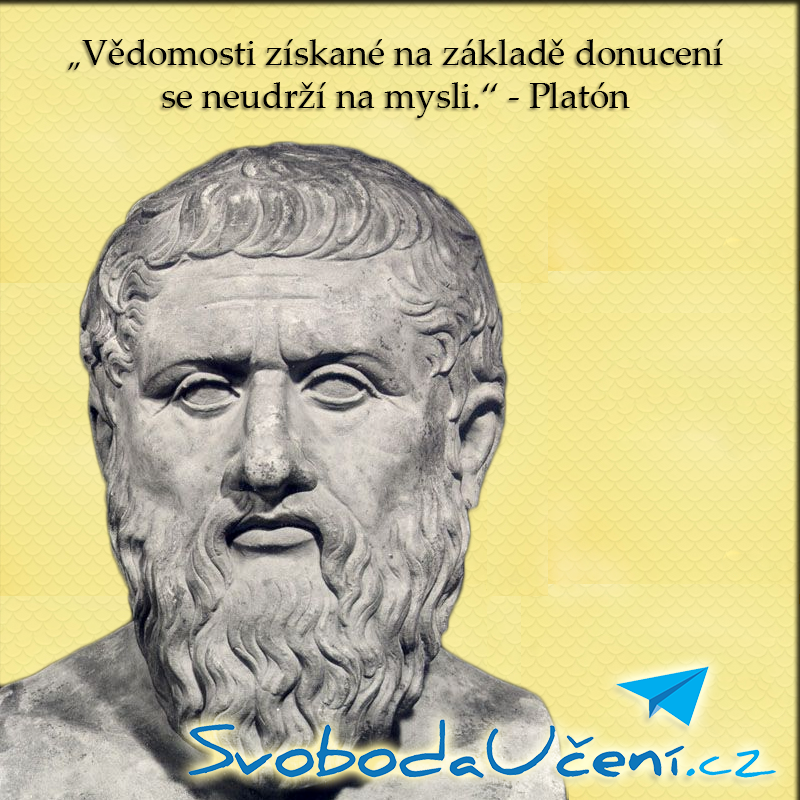 VNĚJŠÍ MOTIVACE
Klasické školy fungují převážně na vnější motivaci. 
Uplatňování vnější motivace souvisí s mocenským vztahem k dětem. Děti si na to snadno zvyknou, mnohé se s tím i ztotožní. 
Vytváří to postoj k životu, k mezilidským vztahům, k práci, že budu dělat jen to a takovým způsobem, abych nebyla potrestaná nebo abych získala odměnu. Ne víc.
 Jana Nováčková
Co umožňuje svoboda při učení (se)
budovat a rozvíjet zodpovědnost (nejen) za vlastní učení a jeho výsledek  bez možnosti volby nevzniká pocit odpovědnosti, pouze poslušnost
zároveň vás odpovědnost za vlastní chování a jeho důsledky činí méně závislými na ostatních a jejich hodnocení  nečekáte, až za vás někdo něco zařídí, až za vás rozhodne, až vás za něco pochválí či odmění – víte, že je to na vás
hledat a rozvíjet vlastní potenciál  dosáhnout svého maxima – jednak si můžete vyzkoušet, k čemu máte dispozice, jednak pak můžete zkoušet jejich limity (neuspokojí vás dosažení „jedničky“)
nevytváří „mus“, nečiní z učení a poznávání nucenou povinnost  negeneruje odpor a potřebu úniku  nevytváří ostrou hranici mezi povinnostmi a volným časem, je prostě jen čas a je na mně, jak s ním hospodařím
Učení se bez školy umožňuje
budovat a rozvíjet zodpovědnost (nejen) za vlastní učení a jeho výsledek  bez možnosti volby nevzniká pocit odpovědnosti, pouze poslušnost
zároveň vás odpovědnost za vlastní chování a jeho důsledky činí méně závislými na ostatních a jejich hodnocení  nečekáte, až za vás někdo něco zařídí, až za vás rozhodne, až vás za něco pochválí či odmění – víte, že je to na vás
hledat a rozvíjet vlastní potenciál  dosáhnout svého maxima – jednak si můžete vyzkoušet, k čemu máte dispozice, jednak pak můžete zkoušet jejich limity (neuspokojí vás dosažení „jedničky“)
nevytváří „mus“, nečiní z učení a poznávání nucenou povinnost  negeneruje odpor a potřebu úniku  nevytváří ostrou hranici mezi povinnostmi a volným časem, je prostě jen čas a je na mně, jak s ním hospodařím
Svobodné vzdělávání - unschooling
„Tajemství vzdělávání je respekt vůči studentovi.“ 
	 Ralph Waldo Emerson
Někdy také zájmem řízené, dětmi řízené, přirozené, organické, eklektické, nebo sebe-řízené učení. Žijete a učíte se společně, následujete otázky a zájmy tak, jak přicházejí. 

Více na http://www.svobodauceni.cz/
Krátký a intenzivní film o svobodné škole Sudbury Valley, http://youtu.be/2pQyXgrXrIE
Článek o zkušenosti absolventa:
http://www.svobodauceni.cz/clanek/moje-zkusenost-svobodne-vzdelavaneho-cloveka
Co musí dělat člověk, který se vzdělává mimo školu.
při komunikaci a soužití s ostatními se naučí sebeprosazení i toleranci
naučí se organizovat si čas
žák není zvyklý na stres a vnější tlak a pocity s ním spojené
musí si uvědomit, že to, co dělá, dělá pro sebe
musí porozumět sám sobě
naučí se samostatnosti, bude samostatný
naučí se být systematický
musí převzít iniciativu
student převezme plnou zodpovědnost za svůj život
bude pro něj těžké podvolit se řádu a disciplíně
tento styl vzdělávání potřebuje sebereflexi
bude mít lepší představu, co od své budoucnosti očekává
získají dovednosti k řešení problémů
musí se ptát po smyslu toho, co dělá
naučí se vyhledávat informace
je aktivní v procesu učení, je jeho hlavním organizátorem
Freud o svobodě a zodpovědnosti
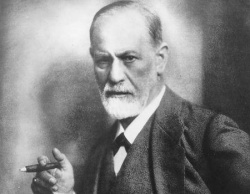 Většina lidí ve skutečnosti netouží po svobodě, protože svoboda předpokládá zodpovědnost a zodpovědnost většinu lidí děsí.
Co motivuje k učení?
Motivace +
Co ještě motivuje?
Co snižuje motivaci?
úspěch
cíl
vědomí vlastního pokroku
seberealizace
zvyšování sebevědomí
odměna (odměňování sebe)
vzor
vědomí hodnoty vzdělání
společenská prestiž
podpora ostatních
projevy nedůvěry
klima třídy/společnosti
opakovaný neúspěch
ztráta cíle
výrazné zaostávání
závislost na ostatních (pokroku i hodnocení)
Jak to může fungovat v praxi?
maximum autonomie uvnitř hranic
„voice and choice“
různé typy práce současně
umožnit spolupráci
učit se od spolužáků
umožnit vlastní tempo
nemotivovat strachem
Co to znamená pro učitele?
důvěřovat dětem
přijmout, že všichni nemusejí umět všechno
přijmout roli facilitátora učení
lépe organizovat
vyměnit moc za vztah
méně kárat a chválit
více improvizovat
Práce s cílem jako motivací („koučování“)
Ujasnit si směřování své výuky na úrovni tvrdých i měkkých dovedností – profil absolventa
Formulovat je jako cíle časových či učebních úseků (dle S.M.A.R.T. Metody)
Mít je na paměti při vytváření dílčích cílů pro jednotlivé hodiny (učivo)
Představovat dílčí i celkové cíle studentům a vysvětlovat jim jejich smysl
Naučit studenty stanovovat si cíle
Nechat studenty, ať si v rámci učiva stanovují osobní cíle pro určité období (např. čtvrtletí)
Pracovat v rámci výuky s osobními cíli studentů
Reflektovat ve výuce ne/úspěchy při dosahování osobních i celkových cílů; event. cíle znovu formulovat
rodiče
Přátelé, či nepřátelé školy?
Desatero pro komunikaci s rodiči
Autor: Bohumíra Lazarová
 Následujících deset dobře míněných podnětů pro zlepšení komunikace učitele s rodiči není v žádném případě úplným výčtem všeho hlavního, co by se měl učitel snažit mít v komunikaci s rodiči na paměti. Smyslem je upozornit na některé základní a typické okolnosti komunikace s rodiči a podnítit učitele k tomu, aby  se na základě svých zkušeností i studia pokusili tento výčet učinit úplnějším a pro svou praxi dobře uplatnitelným.
1. Stop imperativu
      Vždy (snad kromě krajních případů ohrožujících život či zdraví dítěte) lze usilovat o partnerský vztah, i když se na počátku může zdát, že je to nemožné. I vztahy se vyvíjejí. K navození rovnocenného vztahu nepřispívají imperativy „musíte“, „je nutné abyste“…apod., je užitečnější je nahrazovat podmiňovacími výrazy typu „měli bychom“, „zdá se, že by bylo dobré“…apod.
 2. Usnadnit porozumění
      Je přirozené, že každý člověk nahlíží na svět jinak a svým individuálním způsobem mu rozumí. Porozumění rodiči lze usnadnit ověřujícími formulkami: „Jestli jsem vám dobře rozuměl“… „myslíte to tak, že…“ „je to tak?“…apod.
 3. Vhodné naladění rodičů
      Vhodný výběr prostředí (s možností volně se posadit) a uvítací přivítání s oceněním („Jsem ráda, že jste si udělali čas“…. „Ráda vás vidím a oceňuji vaši ochotu“…) pomůže odstranit napětí a případně nedůvěru, a povzbudit rodiče ke spolupráci.
 4. Začátek a konec pozitivní
      Pro navození důvěry je užitečné začínat oceněním a pochvalou pro rodiče i dítě (vždy se něco najde), prostřední část rozhovoru věnovat problémům a nesnázím a závěr rozhovoru doporučením, optimistickému naladění, pozitivnímu přeznačkování (rodičů i sebe sama) a vyjádření víry v lepší budoucnost.
Desatero pro komunikaci s rodiči
5. Společné dohody
      Větší naději na úspěch mají postupy a doporučení, kterým rodič věří, které sám vysloví, kterých je spolutvůrcem. Rodičovskou kreativitu v tomto směru lze povzbudit slůvky: „A zkoušeli jste už něco…“, „Co byste doporučovali…“, „Kdy se vám již podařilo…“ „Jak to vidíte vy?...“
 6. Čas
      Naslouchání je mnohdy užitečnější než mluvení. Je třeba nejprve rozumět a pak teprve mluvit. Pro vlastní bezpečí (i pro informovanost rodičů) bývá rozumné předem se s rodiči dohodnout společně na stráveném čase. Není neslušné předem upozornit: : „Jsem ráda, že vám mohu nyní věnovat 10 minut“… „představuji si naši konzultaci asi na půl hodiny, můžeme pokračovat příště…“
 7. Společné problémy
     Učitel hovořící o problému žáka se tak stává součástí tohoto problému. Snad bude tedy přirozenější užívat při hovoru o problému první osobu množného čísla. („Měli bychom se možná pokusit o…“, „Co myslíte, že bychom ještě mohli…“)
 8. Raději neradíme
     Opatrně s radami všeho druhu. Učitel radí, je-li o to výslovně požádán a je-li k tomu kompetentní.
 9. Nevědět není ostuda
     Není hanbou nevědět nebo nepřiznat chybu. Obojí je lidské a možné. Důležité je uvědomit si svojí odpovědnost, snažit se odstraňovat nejen následky, ale zejména příčiny chyb, aby nedocházelo k jejich opakování. Pro opakovanou chybu se hledá omluva mnohem obtížněji.
 10. Nehledejme viníka
      Hledání viníka těch či jiných potíží dítěte bývá k ničemu (hledání příčin a hledání viníka není totéž). Zaměřme se raději na budoucnost.
rodič jako partner
rodič je za dítě zodpovědný, konečné rozhodnutí je na něm, i když se vám nelíbí, musíte ho akceptovat
je lepší mít rodiče na své straně, než jako protivníka
rodič musí cítit z vaší strany respekt a úctu, jinak nemá motivaci vůbec přijít, to mj. znamená – informujte ho o obsahu schůzky předem (zvažte, pojmenujete-li problém konkrétně už do telefonu, nebo ho nazvete obecněji), aby se mohl připravit; nekomunikujte přes žáka; najděte důstojný prostor a čas atp.
schůzka musí směřovat k řešení problému, neměla by být jen učitelovým stěžováním si, ideální výsledek je shoda na nějakém postupu
zvažte uspořádat schůzku „ve třech“, tedy  rodič, žák a učitel
nevnímejte každou námitku či dotaz jako útok na svou osobu či odbornost
více na: http://www.rodicevitani.cz/
vědomé řízení třídy
Jak to dělat?
Co mi to může přinést?
Vědomé neřízení třídy?
Taková běžná hodiny matematiky

http://youtu.be/QjMxpnqBN3g
Popište, co učitelka dělá/nedělá a co to ve třídě způsobuje?
Jaké činnosti řízení třídy zahrnuje?
K čemu by mělo řízení třídy sloužit?


Není tvrzení učitel je manažer jen prázdnou frází?
Styl řízení třídy záleží na tom…
…co jsem se naučil
strategie
postupy
metody
odkoukané
napodobené
ověřené


vědomá rozhodnutí i reakce vycházející z temperamentu
…kdo jsem
jaké mám zkušenosti
jak vnímám sám sebe
jak vnímám své povolání a poslání v něm obsažené
jak vnímám své studenty, jací jsou a kým jsou pro mne
čemu věřím
jakými myšlenkovými východisky se řídím
od koho se učím, koho považuji za vzor
k čemu směřuji, co považuji ve své práci za cíl(e)
Co z toho vyplývá?
existuje jen málo univerzálních strategií

 učitel balancuje mezi autenticitou a rolí

styl by měl  kopírovat spíš to, kdo jsem, než co jsem odkoukal

měl bych se hodně učit sám od sebe (zpětná vazba)

 řízení (management) třídy by měl být vědomou a plánovanou strategií (stále reflektovanou a přizpůsobovanou)